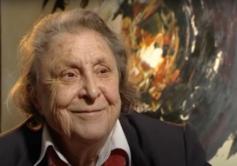 REIGL JUDIT ÉS A MÁSODIK PÁRIZSI ISKOLA
A Műcsarnok és a Kálmán Makláry Fine Arts Galéria együttműködésében létrejött tárlaton több mint 100 alkotás, köztük 83 Reigl Judit festmény tanúskodik a páratlan életmű gazdagságáról
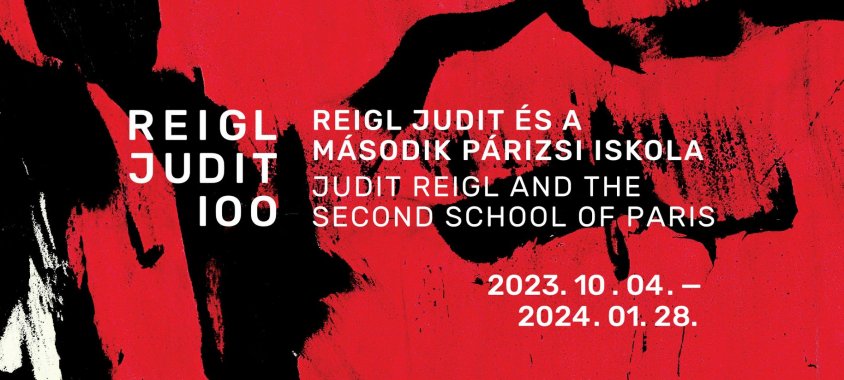 A Műcsarnok
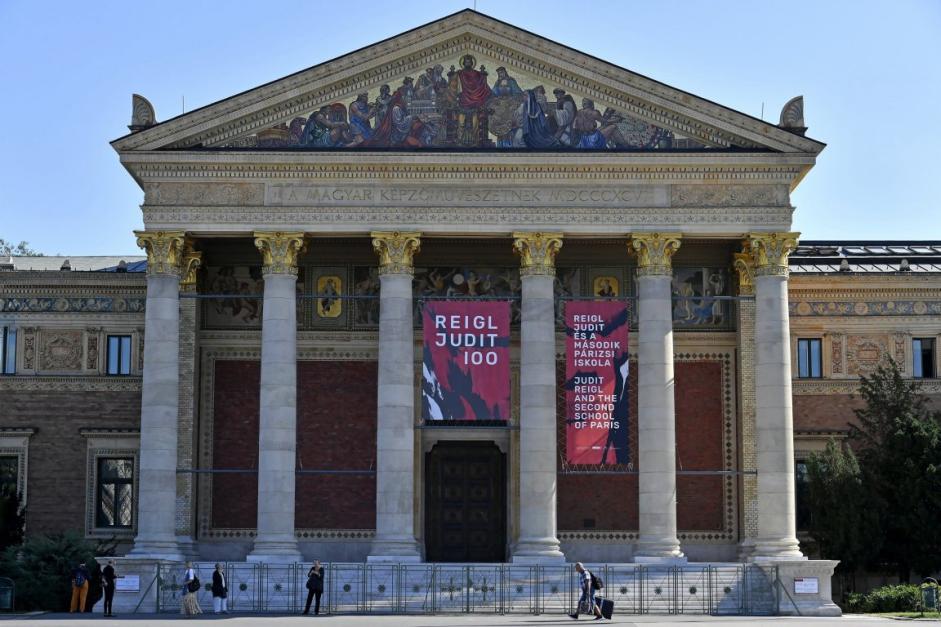 A Műcsarnokban most, október 4-én nyíló és január végéig látogatható, Reigl Judit 100 | Reigl Judit és a Második párizsi iskola című kiállítás a centenáriumi év eseményeinek megkoronázásaként a hét évtizedes alkotói életút legátfogóbb bemutatója az intézmény és a Kálmán Makláry Fine Arts Galéria együttműködésében. 
1700 négyzetméteren, öt teremben  számos különlegességet kínálnak a látogatóknak: eddig lappangó műveket, jelentős külföldi gyűjteményből kölcsönzött alkotásokat, valamint Magyarországon még nem szerepelt festményeket.
Interju 1. 
 https://youtu.be/A6X4pGarJtk?si=bhjezOT88YPMoCan
Interju 2. 2.  

https://youtu.be/jef90erOSRo?si=SupuMnfwpTD8OWp
Az első teremben egy Magyarországon készült 1944-es önarcképpel és a római ösztöndíjas évek alatt született, eddig múzeumban nem látott festményekkel indul. 

Emellett az 1950-es években, közvetlenül a művész Párizsba érkezése után készült művek szintén itt  kaptak helyet.
https://www.prae.hu/news/43722-reigl-judit-kiallitas-a-mucsarnokban/
Reigl Judit:  Önarckép, 1944, olaj, vászon, 50 x 60 cm
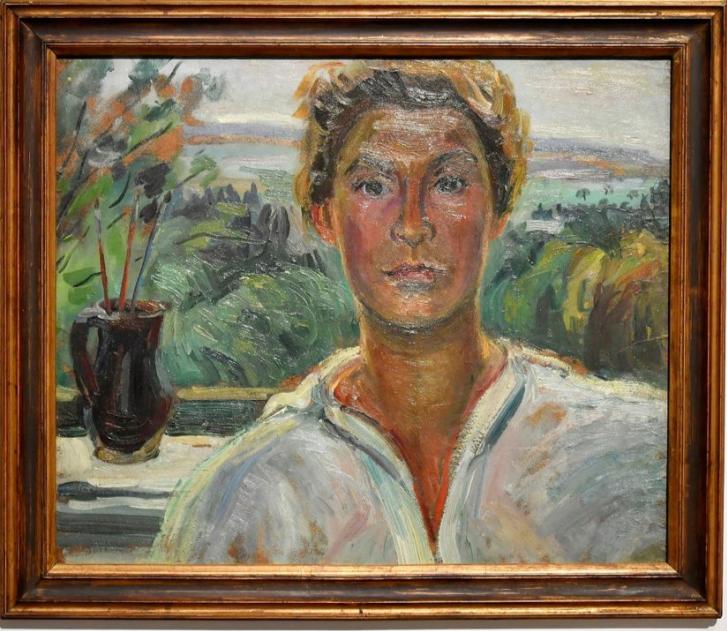 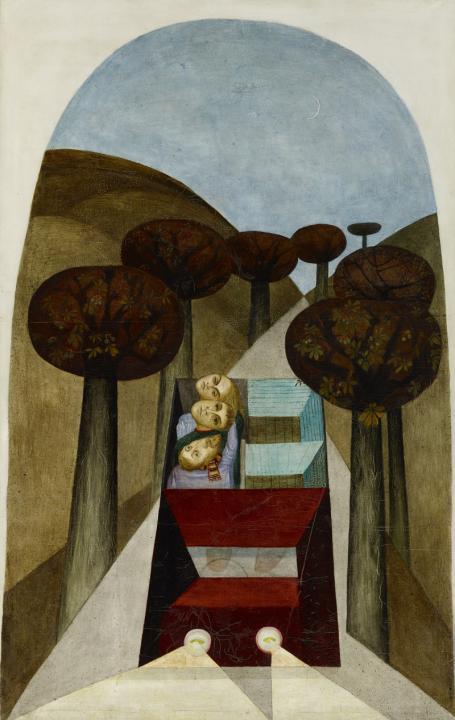 Reigl Judit
 Autóstoppal Ferrara és Ravenna között
1948-1950
(Szimbolikus portrék fentről lefeléBetty AndersonReigl JuditBöhm Poldi)
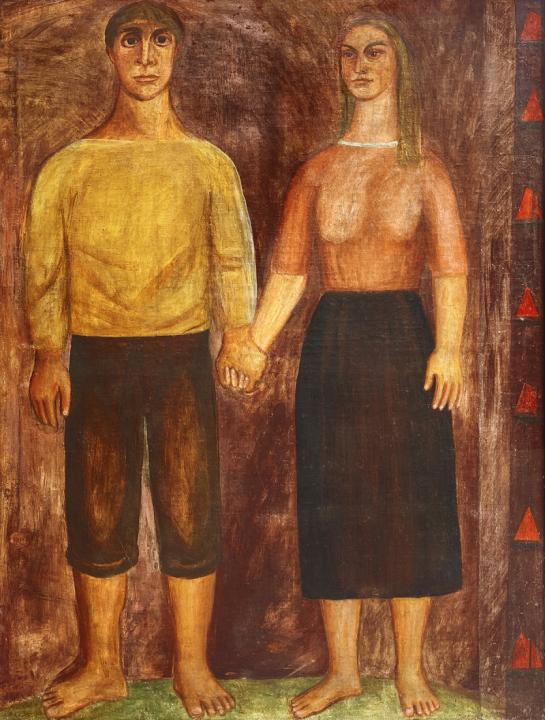 Reigl Judit
 Halász pár
 1948
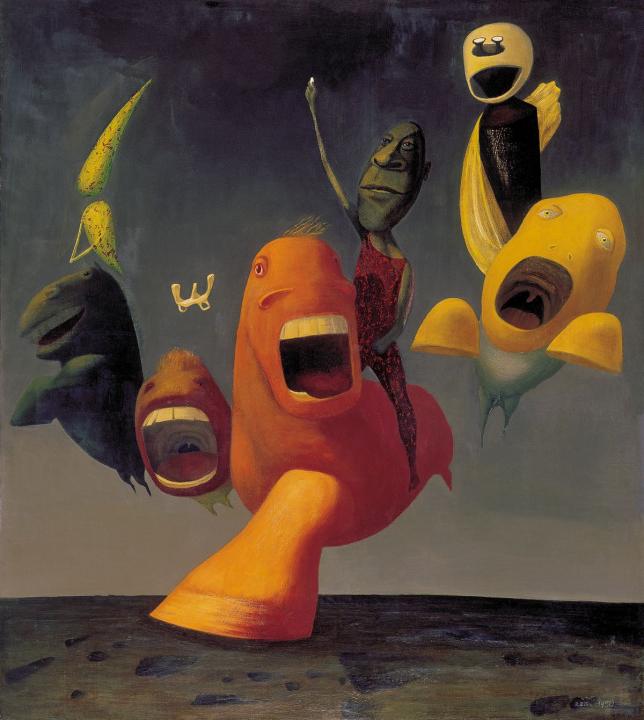 Reigl Judit Csillapíthatatlanul szomjazzák a végtelent 
1950–51
 olaj, vászon
109 x 97 cm
 Musée national d’art moderne Centre Pompidou, Párizs
(A kép a vasfüggönyön való túljutás reakciójaként született
Kozmikus absztrakció sorozat
A figurális, formai korlátokból való kitörés az „űr” elérését eredményezi, amiből új születhet. A lelki és testi energiák egyenrangú felszabadítása pedig egy extatikus alkotói állapothoz vezet. Erre a két mentális motívumra támaszkodik a Robbanás (1955-1958), a Dominancia központ (1958-1959)

A mentális motívum pedig formai és plasztikai súlyt is kap, amint ezek a sorozatok kozmoszi látképekre és fizikai törvényekre - erőmezőkre, az ősrobbanásra, a kinetikus, centripetális, centrifugális és gravitációs energiákra - utalnak.
Reigl Judit: Kozmikus absztrakció sorozata a Műcsarnokban
2023, (Fotó MTV/Lakatos Péter)
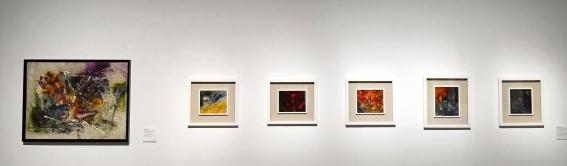 Reigl Judit:  A világegyetem évgyűrűi, 1954
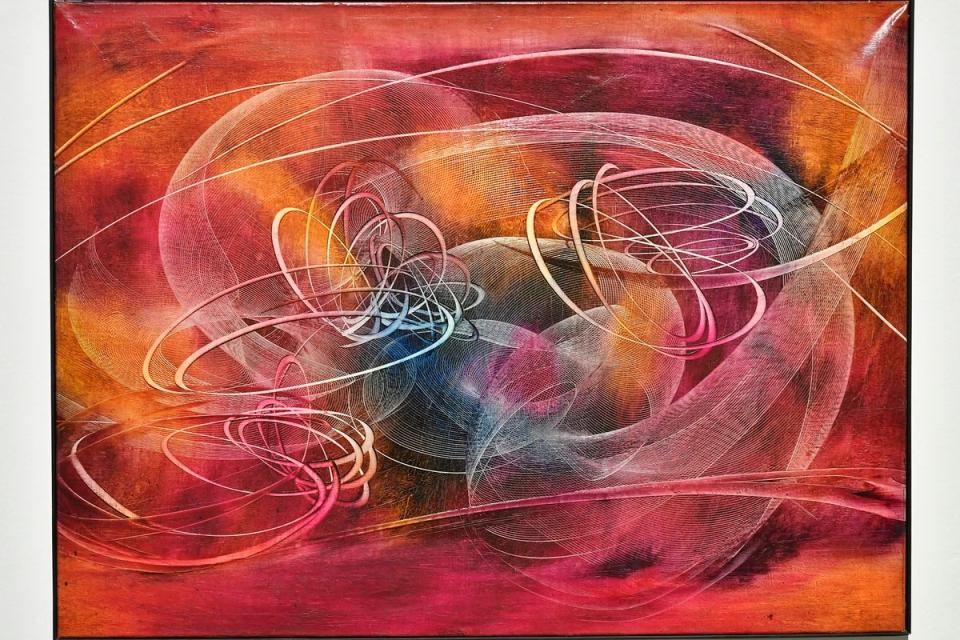 Reigl Judit: Villámlás, olaj, vászon, 90  x 109 cm
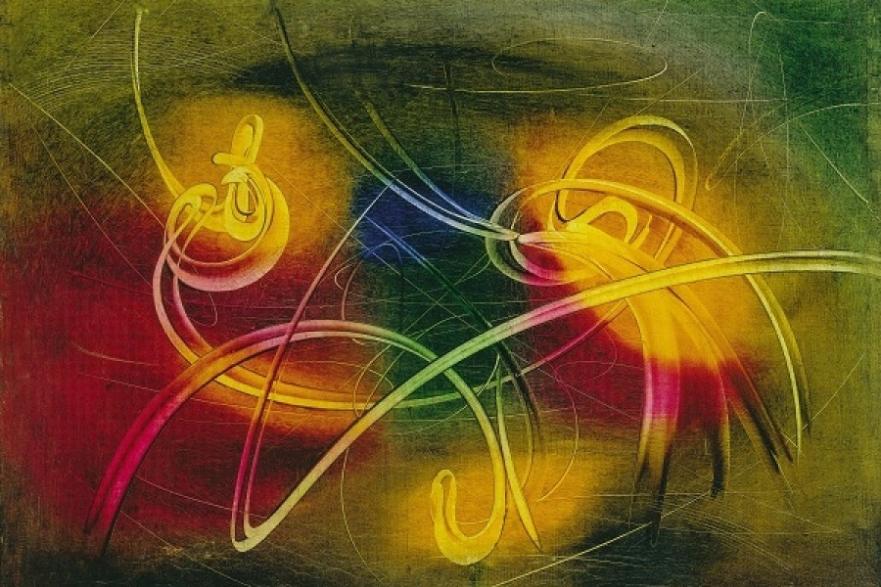 Robbanás sorozat 
(1955-1957)
Az 50-es évekből az eddigi képtípusokat szétfeszítő Robbanás sorozat 1956-ban készült darabját láthatjuk. A dátum magáért beszél, a forradalmi eseményeken kívül édesanyja halála is szerepet játszott a mindent szétvetni akaró vonalak gyors megfestésében.
A kiállítás megnyitója
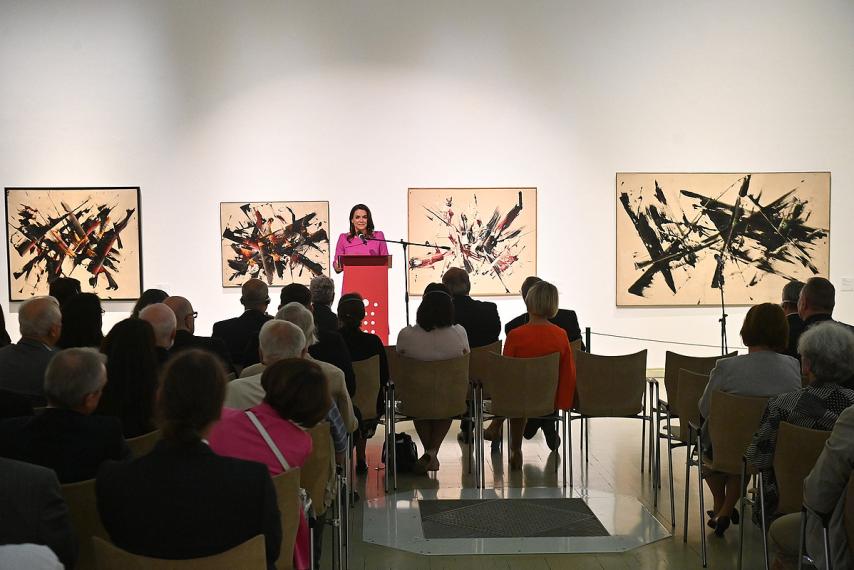 Reigl Judit: Fekete robbanás, 1955, olaj, vászon, 79 x 102 cm
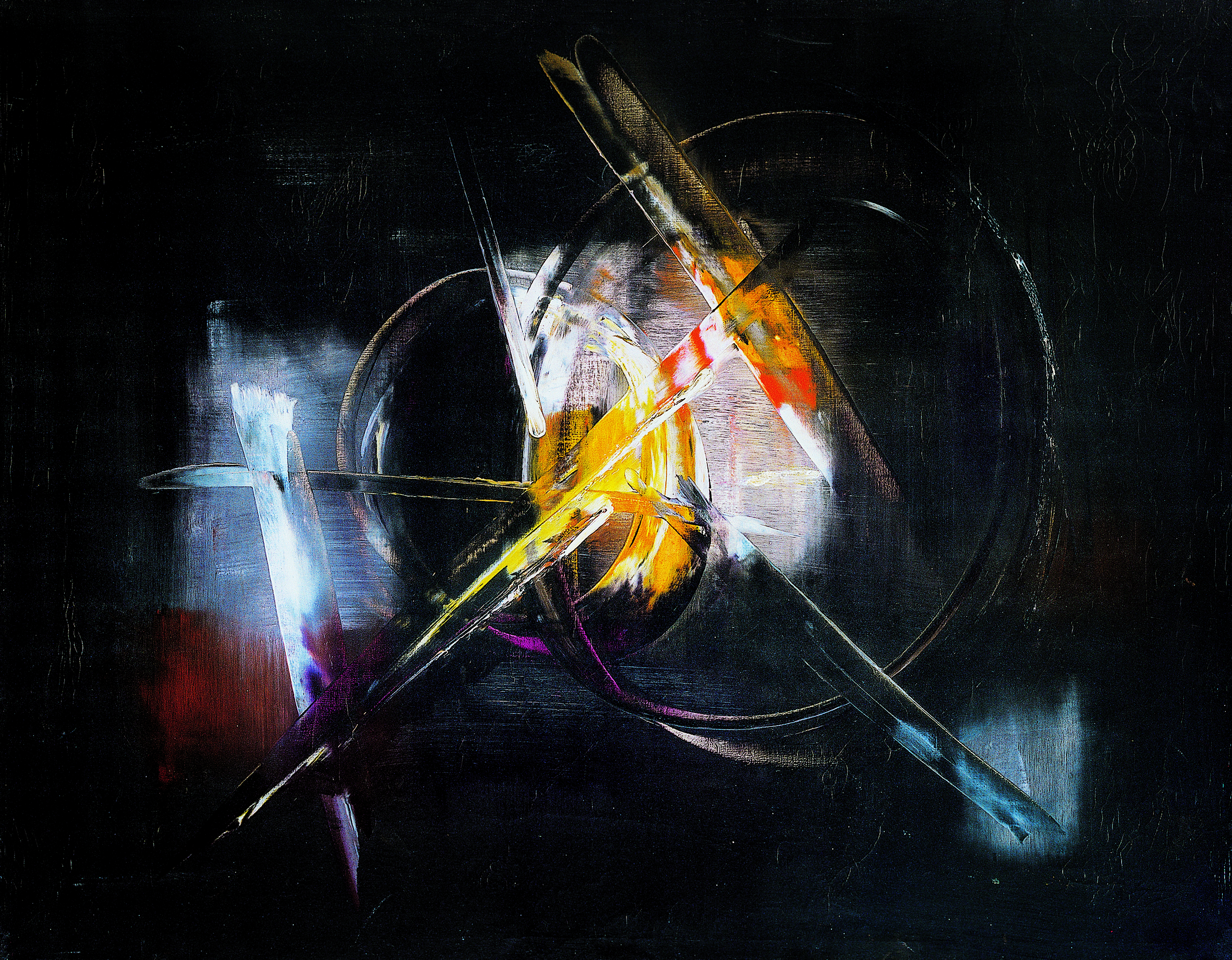 Reigl Judit:  Robbanás / Outburst/, 1956, olaj, vászon, 90 × 114 cm Makláry Kálmán gyűjteménye, Magyarország (Fotó: Darabos György © KMFA Archívum
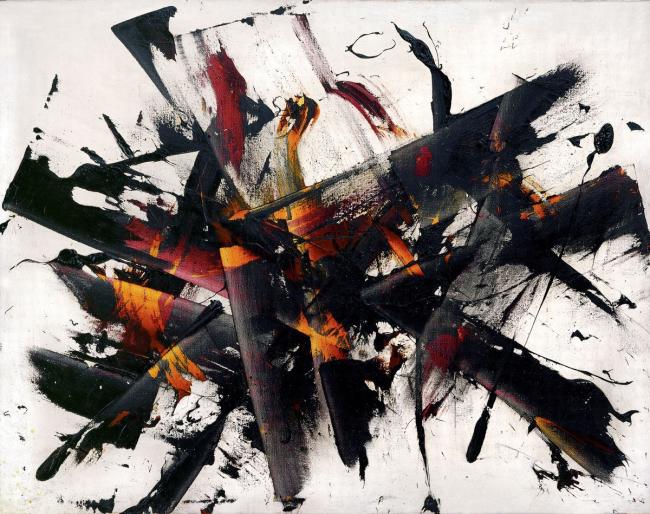 Reigl Judit: Robbanás, 1956, olaj, vászon, 112,6 x 137,2 cm
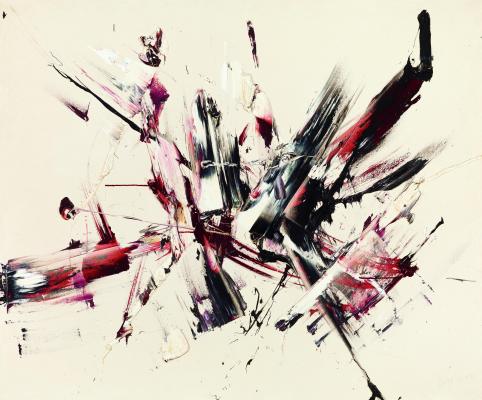 Reigl Judit: „Nr. 14”, 1957, 143 x 233 cm, Nr. K 592 /kalmanmaklary.com
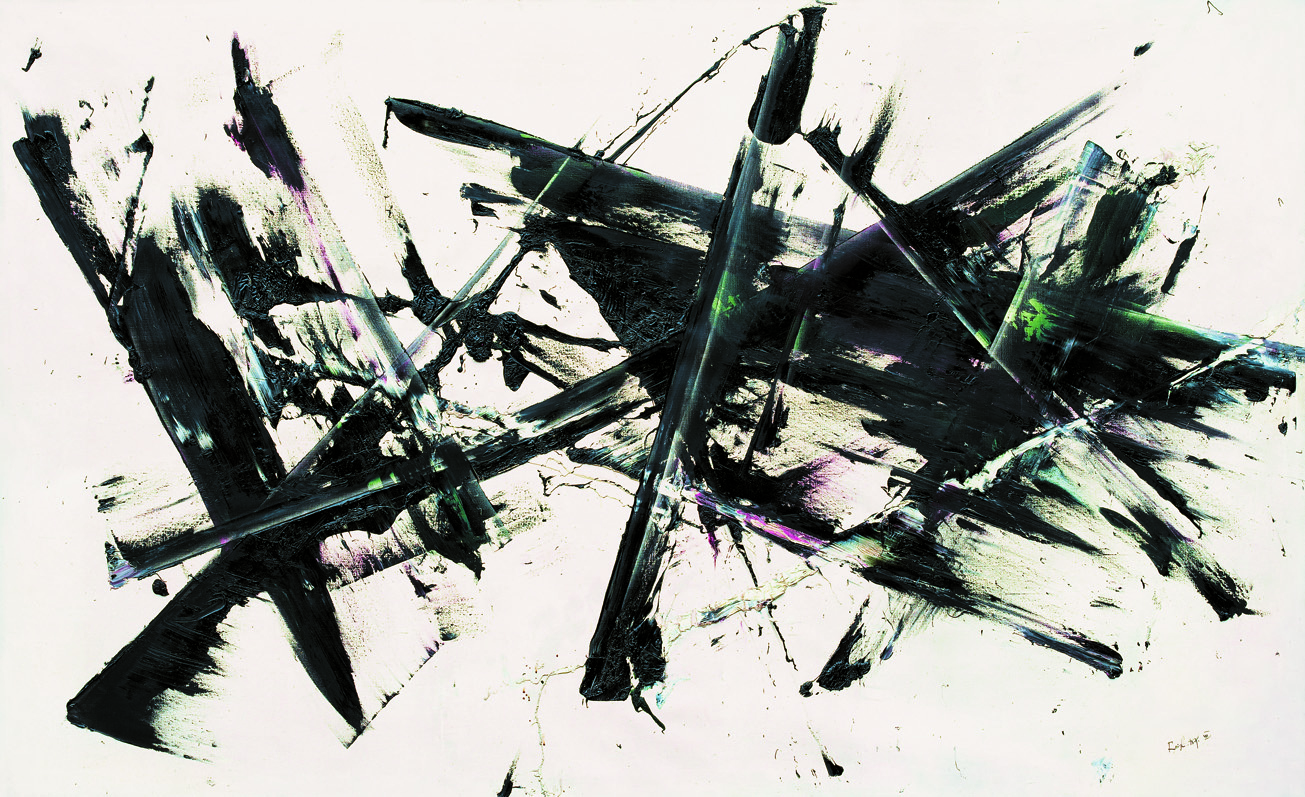 Dominancia-központ sorozat
 (1958-1959)
Reigl Judit ikonikus, 1958-as Dominancia-Központ című festménye mellett egy 1956-os Villám című, közel két méteres alkotás is szerepel, amelyet a párizsi Centre Pompidou adott kölcsön.
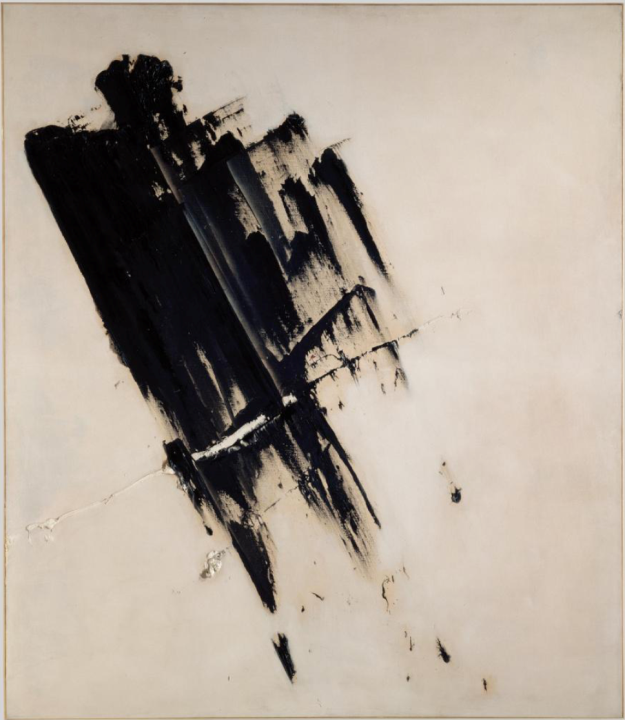 Reigl Judit 
 Foudre /Villám/ 
1956  
olaj, vászon 
177 x 154 cm 
 Centre Pompidou Párizs
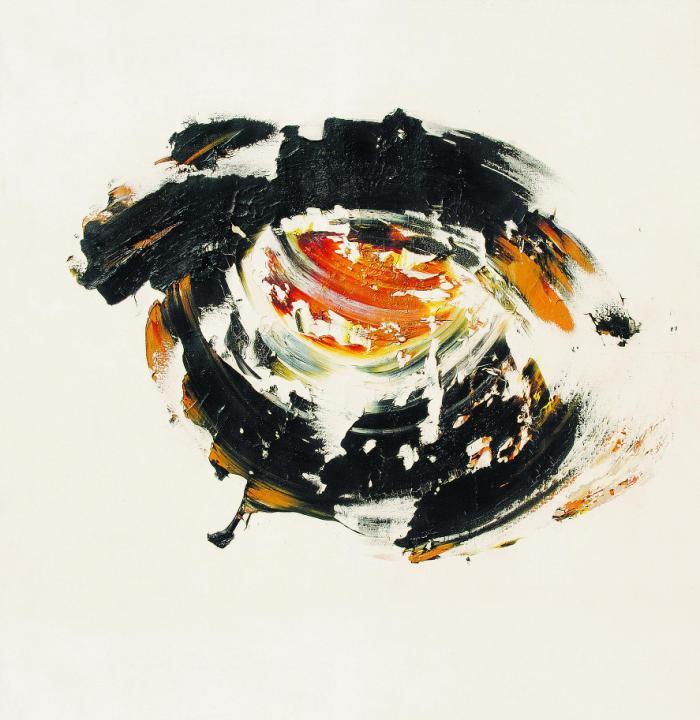 Reigl Judit  
Dominancia-központ  
1957  
olaj, vászon 
145 x 136 cm
Reigl Judit: Dominancia központ, 1958, olaj, vászon, 177 x 217 cm (Fotó/Forrás: Műcsarnok
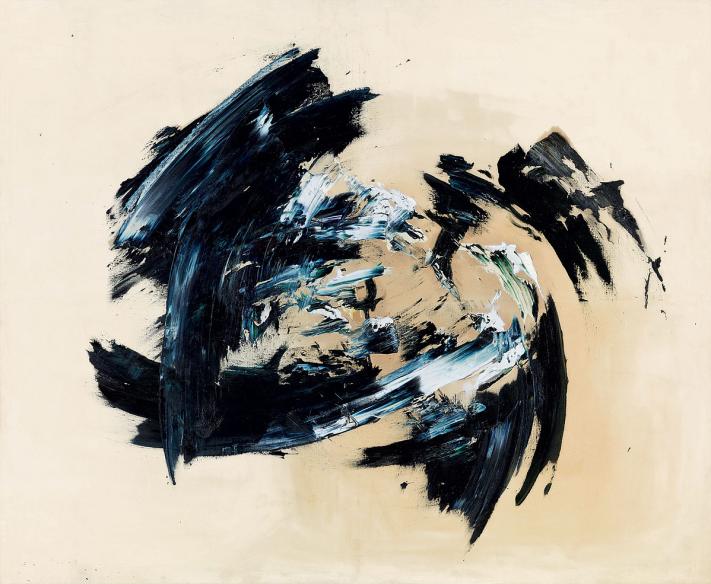 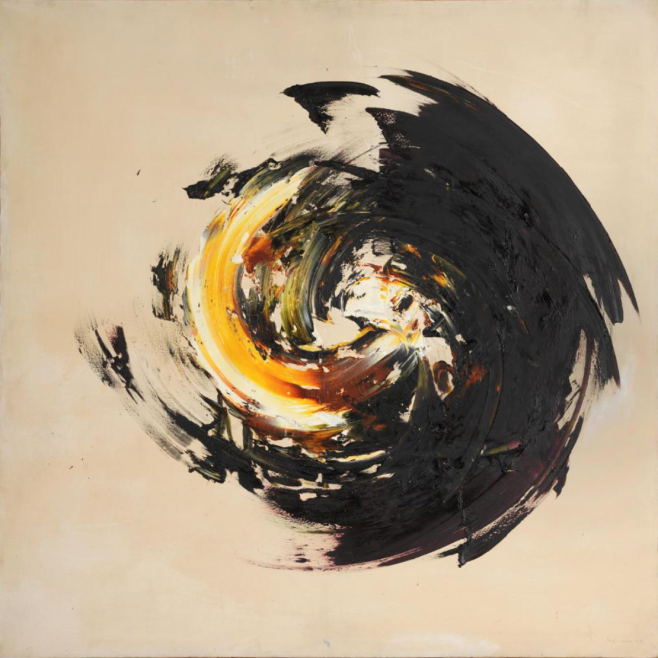 Reigl Judit Dominancia-központ 
1958 
 olaj, vászon 
191 x 189 cm
A Dominancia központ sorozatnál a körre épülő univerzális 
jin-jang szimbolika foglalkoztatta.
Az ötvenes évek közepétől festményei gesztusrendszerében fontos szerepet kaptak a fizikai mozdulatok, a kézzel és különféle fémtárgyakkal felvitt festékrétegek. 
 E munkái erőteljes szellemi rokonságot mutatnak a New York-i Iskola absztrakt expresszionista törekvéseivel, így Jackson Pollock vagy Mark Rothko festészetével.
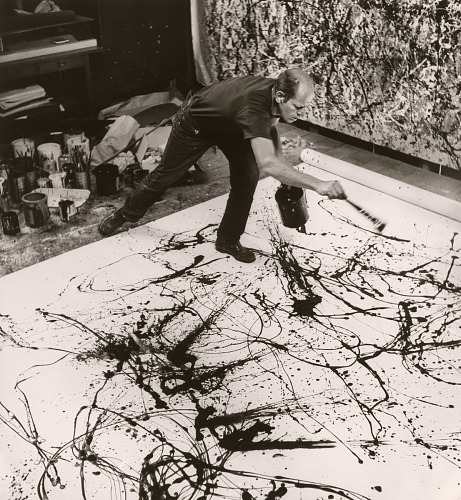 Hans NamuthJackson Pollock  1950 
 Fénykép  
Kép: 37,6 x 35,1 cm  
National Portrait Gallery8th and G Streets NWWashington, DC
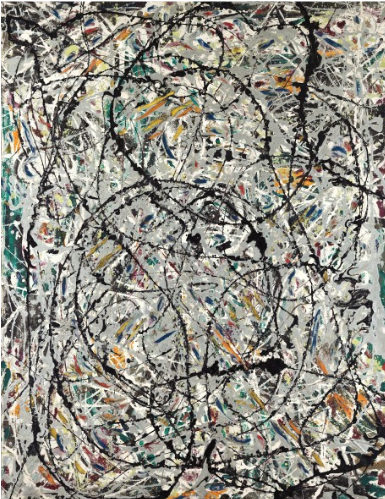 Jackson Pollock 
Vizes utak 
(Sentieri ondulati) 
1947
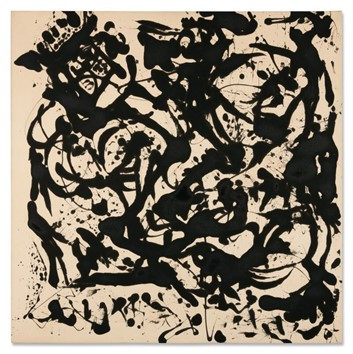 Jackson Pollock 
1951
1951
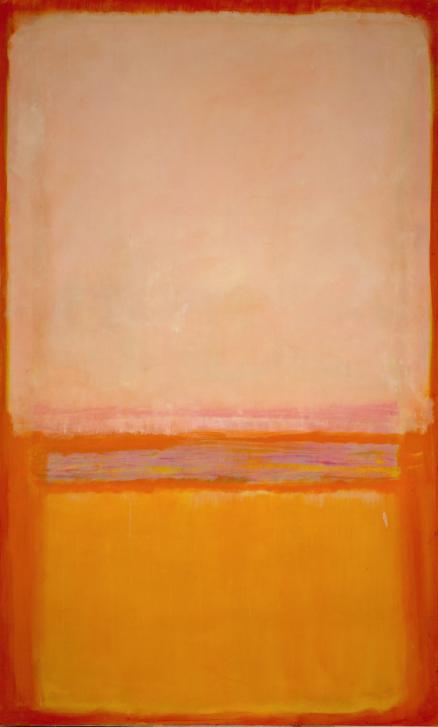 Mark Rothko  
Cím nélkül
 1950  
90 ¼ x 50 ½ hüvelyk
Második teremben,  Reigl Judit: Tömbírás 
(1959-1965) sorozat kapott helyet,  Reigl Judit: Guano  
(1958-1965) sorozatban  megjelenik a nyomhagyás, a rétegzés, amint a festő átdolgozta és újrahasznosította korábbi vásznait, amelyekkel műtermének padlóját védte. Itt láthatók Reigl Judit: Ember (1966-1972) című sorozatának  képei is.
Tömbírás sorozat
 (1959-1965)
Kiállítás részlete
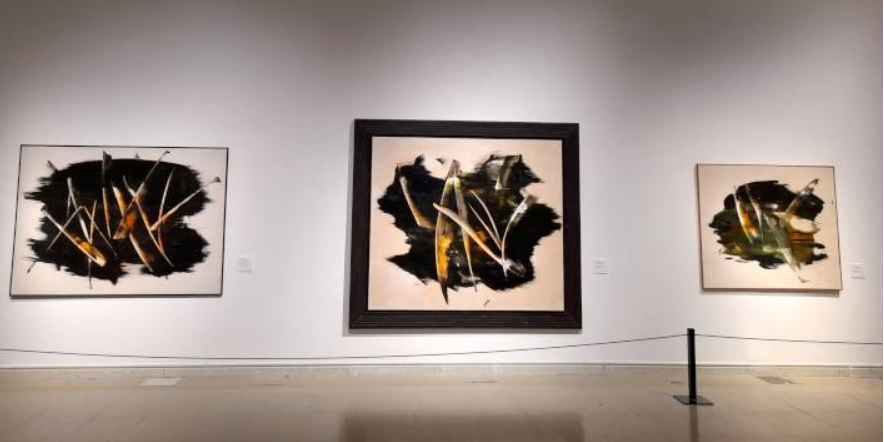 Tömbírás (1959-1965)
Reigl Judit: Harmonizáció , 1961, olaj, vászon, 127 x 145 cm
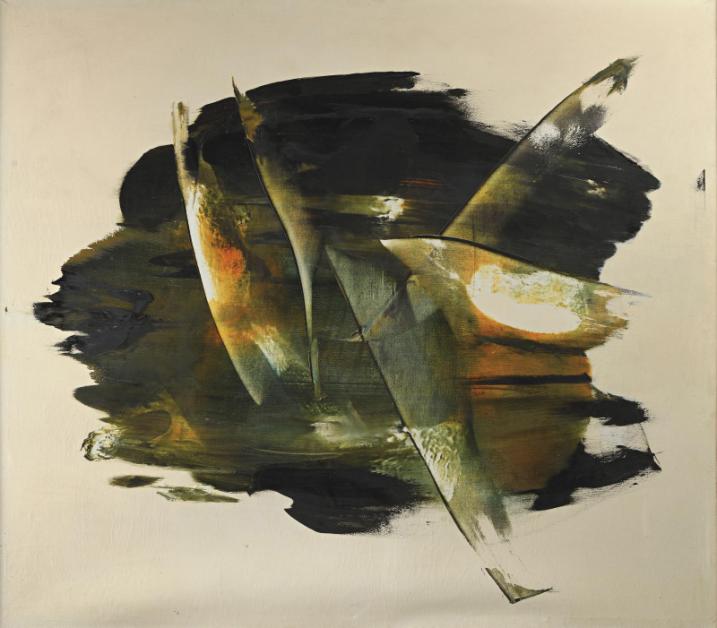 Reigl Judit: Felhasítva II,  1961
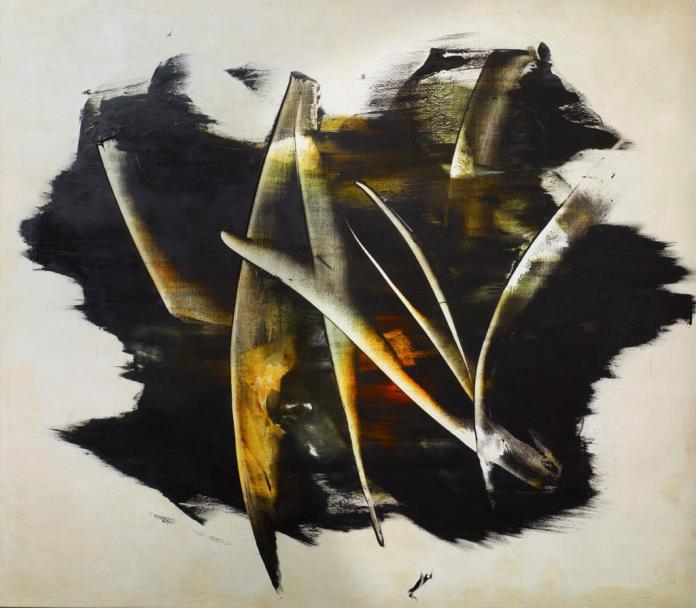 Reigl Judit: Tömbírás, 1959, olaj, vászon, 146 x 195 cm
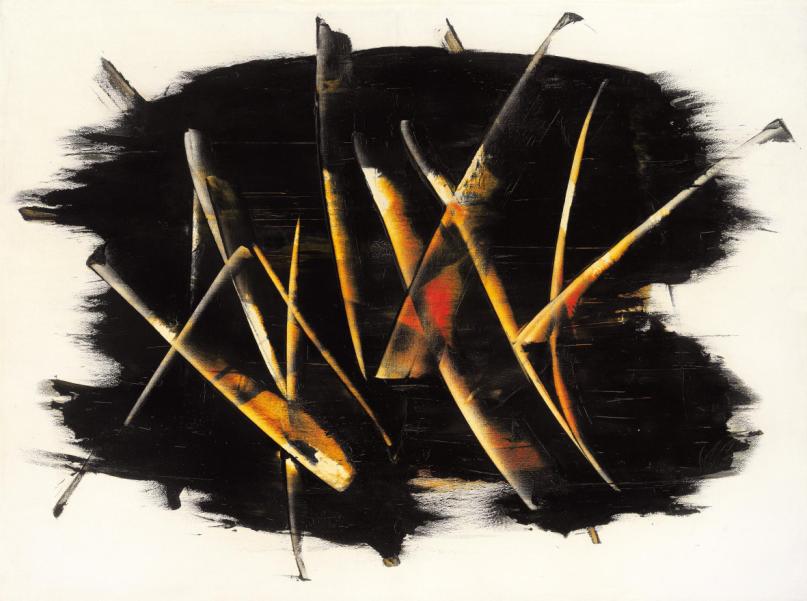 A súlytalanság élménye  
sorozat
 (1959-1965)
A Súlytalanság élménye (1959-1965) illetve a Guanó (1958-1965) az első ciklusnak a lezárását jelenti..
1960-as évek elején Párizstól délre egy nyugodt kisvárosba Marcoussis-ba költözött. Itt végre birtokba vehette első saját padlás műtermét. A helyszín tökéletesen alkalmas a meditatív hangulatú művek létrehozására. Ebbe a viszonylagos nyugalomba hasított bele egy szerencsés kimenetelű, jobb könyöktöréssel végződő autóbaleset 1965-ben. Ez az állapot inspirálta a Súlytalanság élménye ciklust. A sérült kézzel felvitt jelek küzdenek a gravitációval, amely lehúzza gipszben lévő, de még így is a képfelületet vonásokkal ellátó kezét. A még nedves képet föld felé fordította és hagyta megszáradni, ezután visszafordította: ezzel legyőzte, visszájára fordította a gravitációt
A súlytalanság élménye című sorozattal  amelynek agresszív fekete színfoltjai és az általuk kirajzolt üres, fehér terek izgalmas térérzetet közvetítenek.
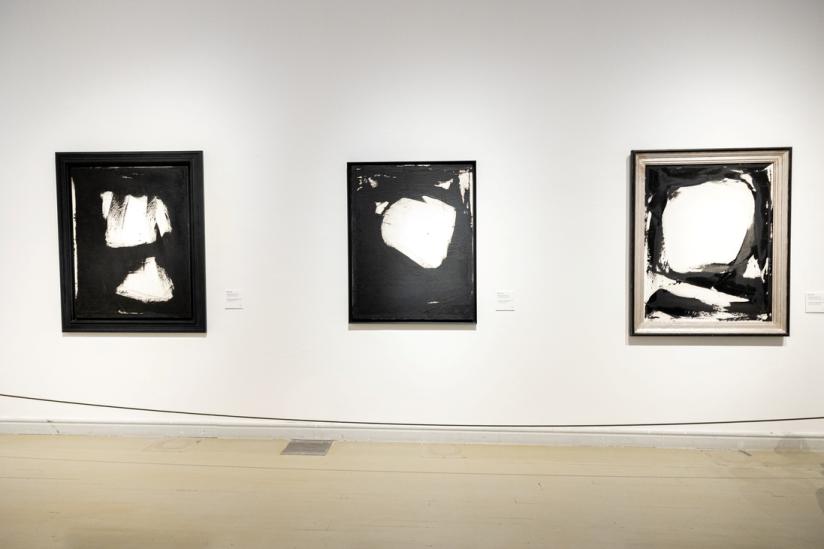 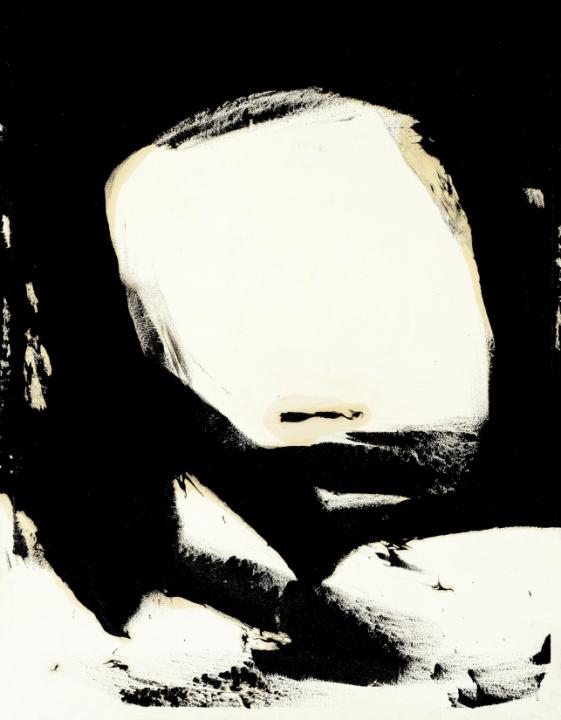 Reigl Judit
A súlytalanság élménye 1966
olaj, vászon  
115 x 90 cm
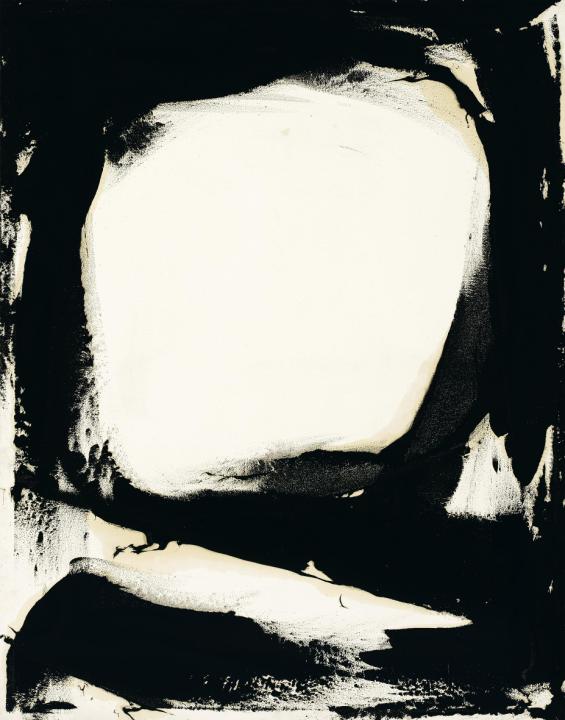 Reigl Judit
A súlytalanság élménye 1966
olaj, vászon  
115 x 90 cm
Guano sorozat 
 (1958-1965)
A Guano című sorozat sötét, többrétegű felületei e légiesség ellenpontjaiként sűrű szövetet alkotnak, és tömbszerűen nehezednek a nézőre.
A véletlen, mint folyamat egy másik sorozatánál is jól megfigyelhető.  
A műterempadlót, hogy megvédje, kidobásra ítélt festményeivel fedte be. Ezek a képek gyakran évekig pihentek a padlón, közben rájuk rakódtak a lecsepegő újabb festékrétegek, por és egyéb műtermi hulladék. Idővel felfigyelt rájuk és kész képekként kezelte őket.
 A vastag, domborműként megmunkálható felület különös, monolit jellegű műveket eredményezett. Ennek a sorozatnak az is jellegzetessége, hogy addigi ciklusainak felülírásaként, átírásként is értelmezhetőek vagyis azokat is magukban rejtik. Reigl Judit mindig utólag ad címet műveinek. Ez a sorozat a Guano elnevezést József Attila A város peremén című 1933-as verséről kapta.
Képek a kiállításon
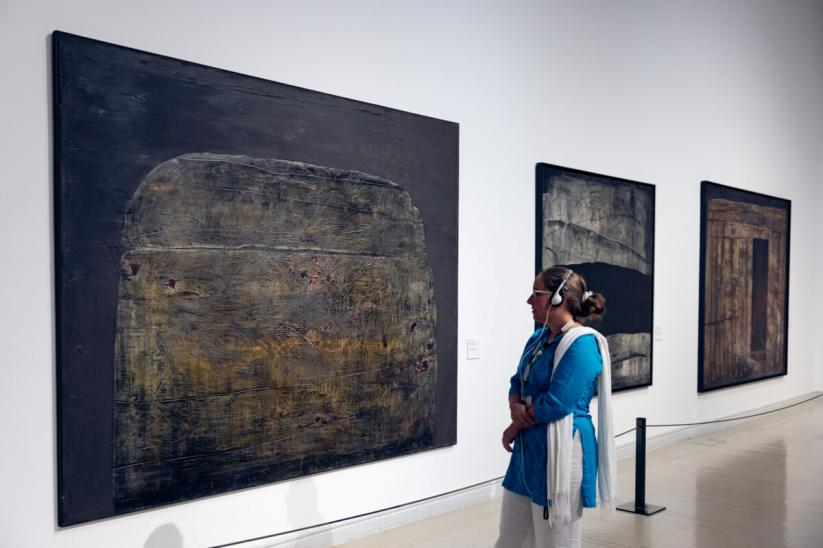 https://kultura.hu/figurativitas-es-absztrakcio-hataran-reigl-judit-akciodus-energiai/
Reigl Judit: Guanó-menhir, 1958–1965, vegyes technika, vászon
 212 x 270 cm, Magángyűjtemény, Magyarország
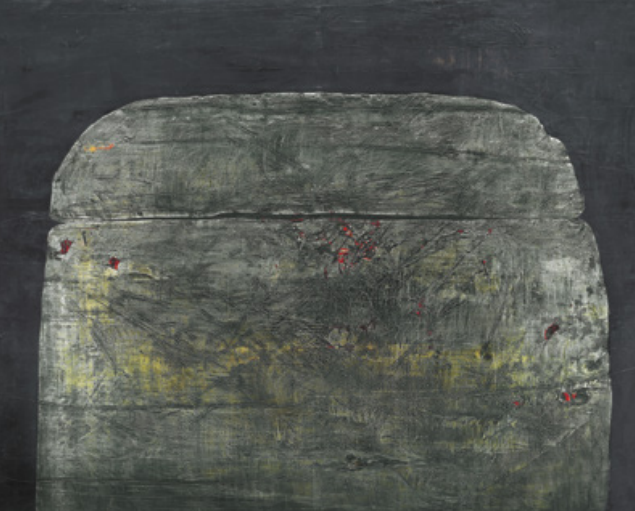 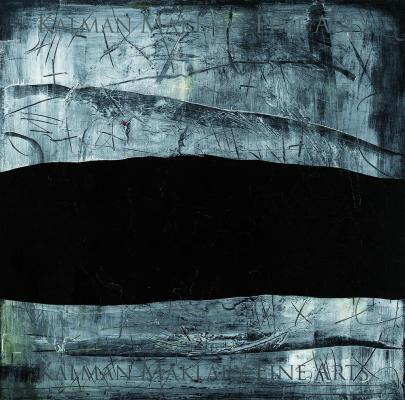 Reigl Judit
Guano
 1958-63
vegyes technika,vászon  
176 x 179 cm
https://kalmanmaklary.com/artists/judit-reigl
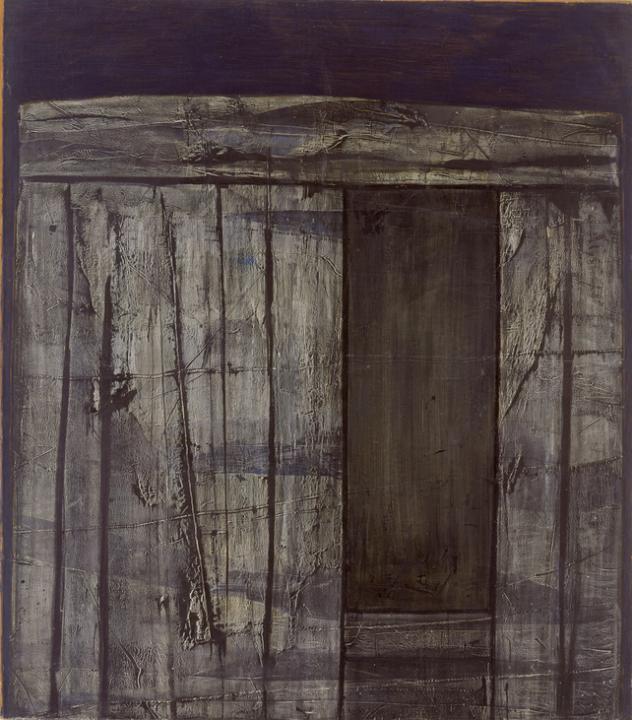 Reigl Judit
 Guano 
 1958 – 1964 
 vegyes technika 
 220 x 196 cm  
 Forrás: Galerie de France
Ember  sorozat 
(1966-1972)
Reigl Judit festészetében 1966-ban tér vissza először a figura, ami egyben egy újabb ciklus nyitányát jelzi.  
Az Ember, (1966-1972) című sorozatában monumentális fehér vagy fekete alapon sárga, piros és kék, függőlegesen ábrázolt lebegő emberi testekkel, testrészletekkel és áramvonalas torzókkal szembesülünk.
https://www.ludwigmuseum.hu/hir/reigl-judit-ur-es-extazis
Felépülését és a keretekből való szabadulásának vágyát az ezt követő Ember sorozat dokumentálja.  
A felnagyított makro fotóra emlékeztető képeket Michelangelo Utolsó Ítéletéről készült, gyermekkorában látott fekete-fehér reprodukciók is inspirálták. 

Emberlétünket a festőnő itt kitágítja, hiszen egyes képein a sorozatnak, az androgün, nemeken túli lények megfestéséig is eljut. Az ember alak eltűnése és újbóli megjelenése meghatározza az elkövetkező évtizedeket.
 
Ráfest az Ember sorozat korábban készült, de elrontottnak ítélt vásznaira: színes mezők és monumentális figurák jelennek meg (Éva).
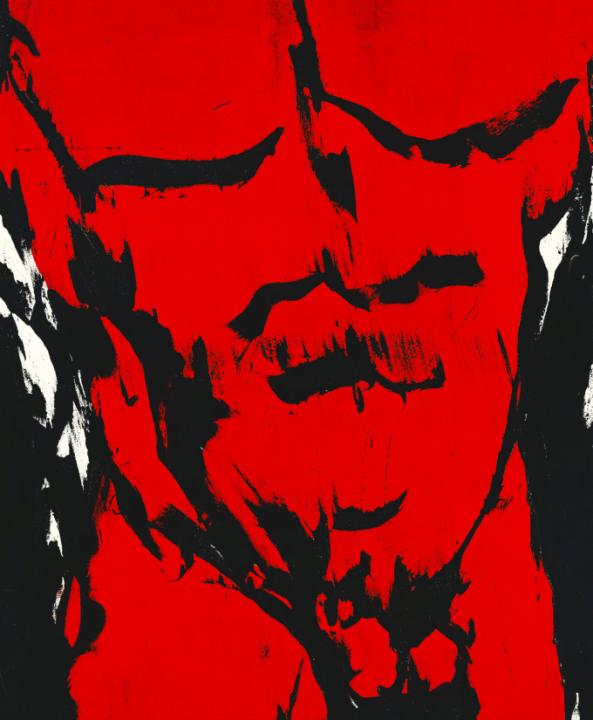 Reigl Judit 
 Ember 
 1967 
 olaj, vászon 
 221,5 x 184 cm (Fotó/Forrás: DARABOS György © KMFA Archívum / Műcsarnok)
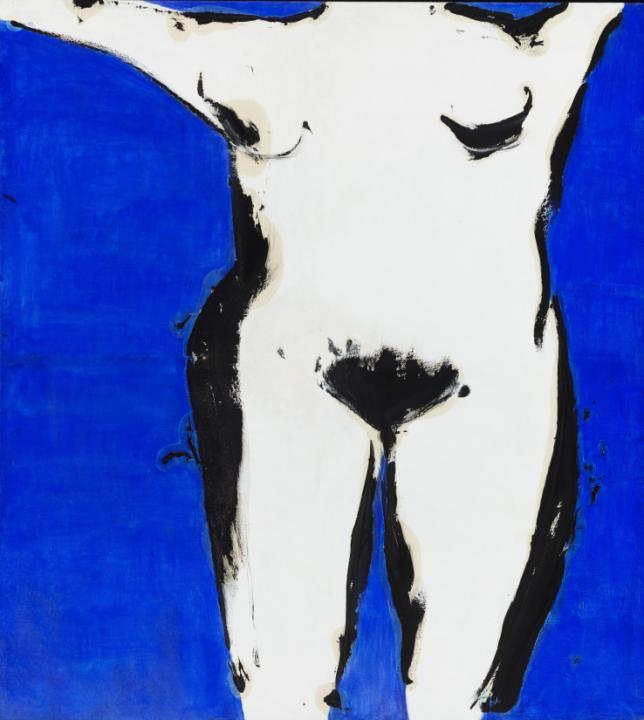 Reigl Judit 
Éva  
1967   
Olaj, vászon  
236x 210 cm
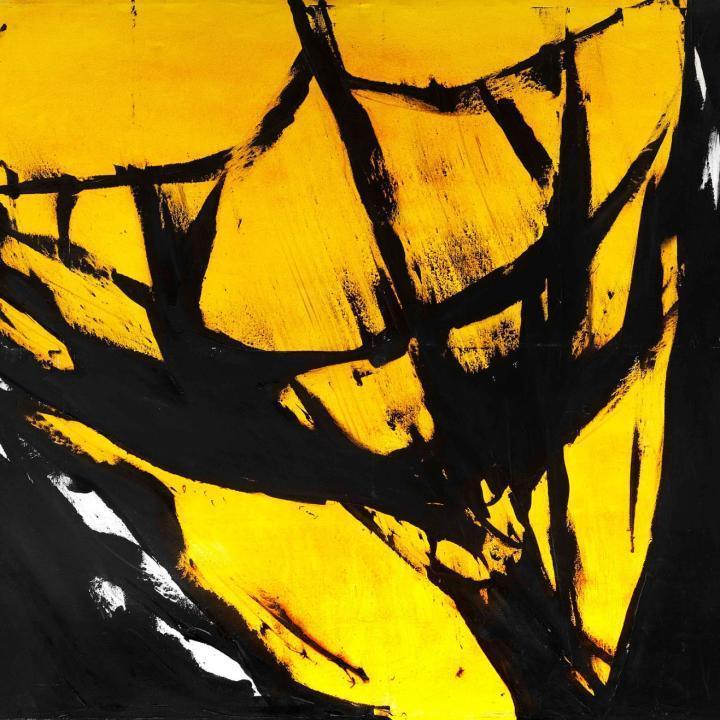 Reigl Judit Ember
 (részlet) 
 1969-70  
 olaj, vászon 
 207 x 270 cm (Fotó/Forrás: Műcsarnok
Harmadik teremben Reigl Judit leghosszabb alkotói időszakának munkái, a Reigl Judit  Folyamat (Déroulement)  (1973-1985) sorozat látható. 
Képeit zenehallgatás közben tett gesztusokkal alkotta, a képeket sokszor hátulról festette meg, a vékony vásznon átszivárgó festék adja a most látható formákat – tette hozzá, kiemelve, hogy az anyagokkal is sokat kísérletezett, vízbázisú és olajbázisú festéket keverve jöttek létre az alakzatok.
Folyamat sorozat
 (1973-1985)
A Folyamat válik a legnagyobb sorozattá, hiszen az 1970-es évek elejétől az 1980-as évek közepéig tart. Egymásba átcsapó, egymásba alakuló technikai megoldások jellemzik. A vásznakon eleinte eltérő bázisú egymást taszító festékeket használ, majd a lefolyó zománcfestéket fémporral kombinálja. Utóbbi műveiből használ fel a nagy színmezőket alkalmazó Bejárat Kijárat ciklushoz
https://docplayer.hu/133191242-Palimpszeszt-palimpsest-chong-xie-ben--valogatas-a-maklary-gyujtemenybol-az-ybl-budai-kreativ-hazban-marcius-29-majus-5.html#google_vignette
Kiállítás részlete
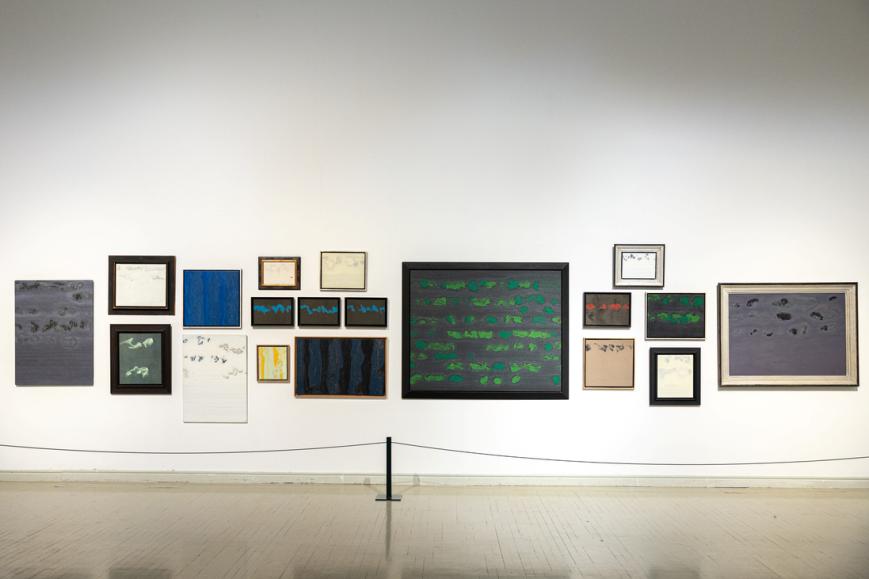 Reigl Judit: Folyamat, 1974, Olaj, vászon , 90,5 x 125 cm
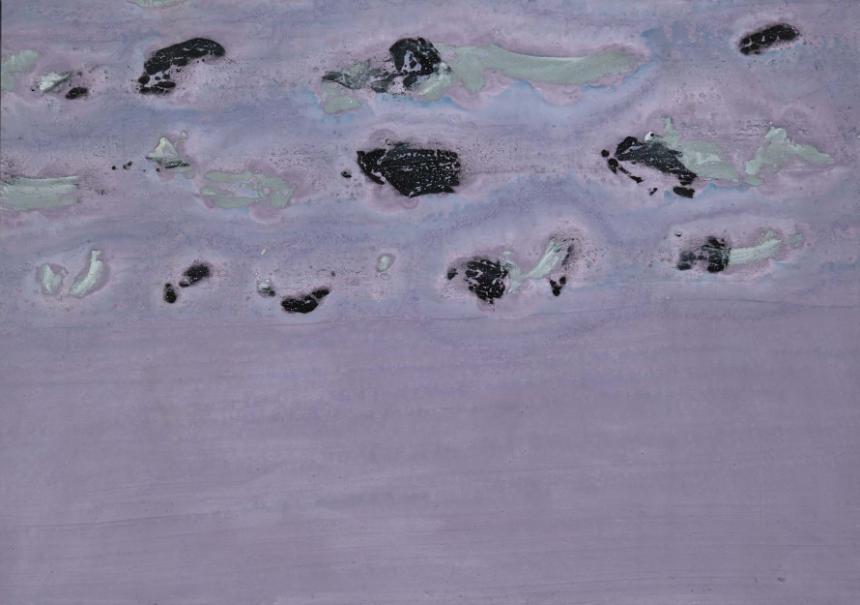 Reigl Judit: Folyamat, 1982, 220 x 320 cm, vegyes technika, vászon
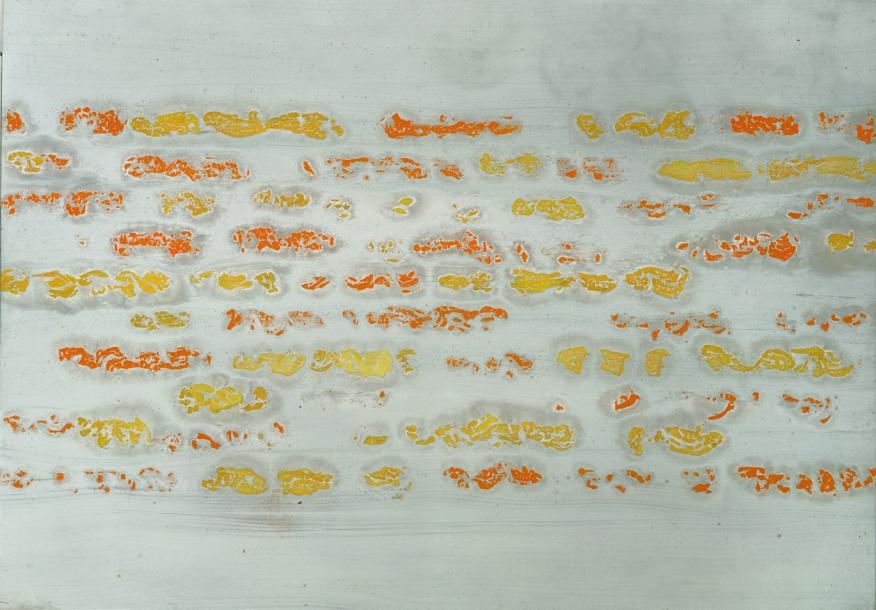 Reigl Judit:  Folyamat, 1975, vegyes technika, vászon,180,5 x 201,5 cm
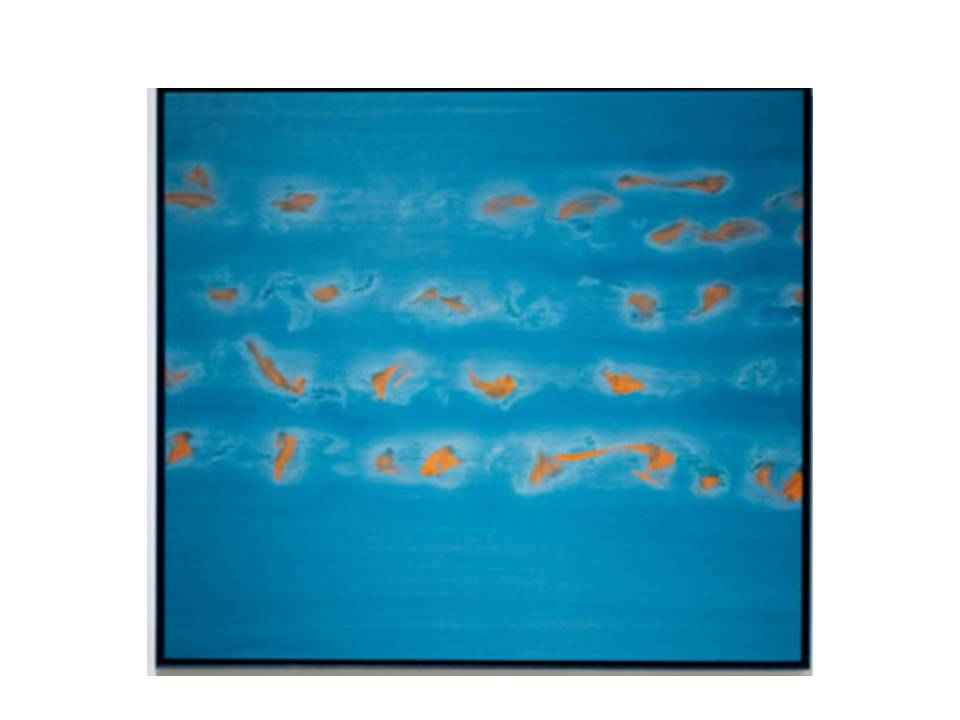 A Folyamat az Emberhez képest sokkal meditatívabb, lágyabb: a homogén felületeken felbukkanó foltok írásként vagy kottaként olvashatók. Könnyed kavargásuk dallamokat idéz, a tekintet a foltok mentén pásztáz.
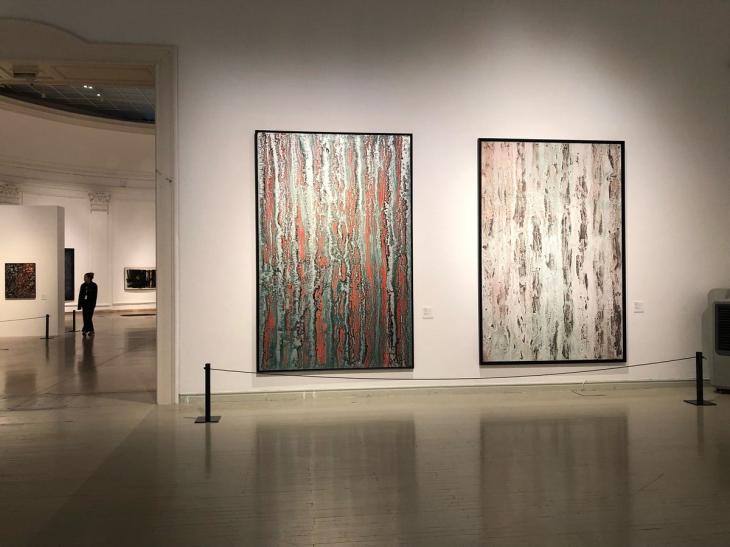 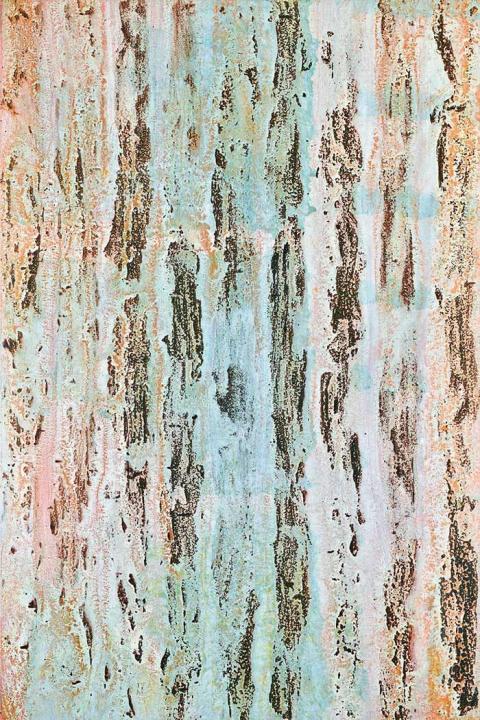 Reigl Judit  
Gomolygás, csavarás 
 oszlop, fém 
1984  
Vegyes technika, vásznon 
195 x 295 cm
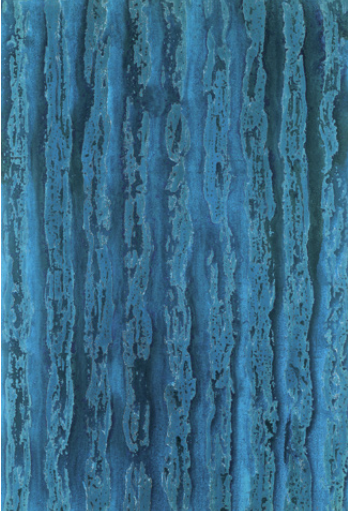 Reigl Judit  
Hidrogén 
1984  
vegyes technika, vászon 300 × 220cm
  Művész tulajdona
A tárlat végén újra a figurális művek láthatók, amelyeket főleg az 1980-as évek második felében készített a művész. 
Ekkor visszatért az emberi alakhoz, folytatta a testek és a terek vizsgálatát. Itt látható a Bejárat-Kijárat (1986-1988),  Reigl Judit: Szemben (1988-1990) és a Reigl Judit: New York 2001. szeptember 11. (2001-2002)
Kiállítás részlete
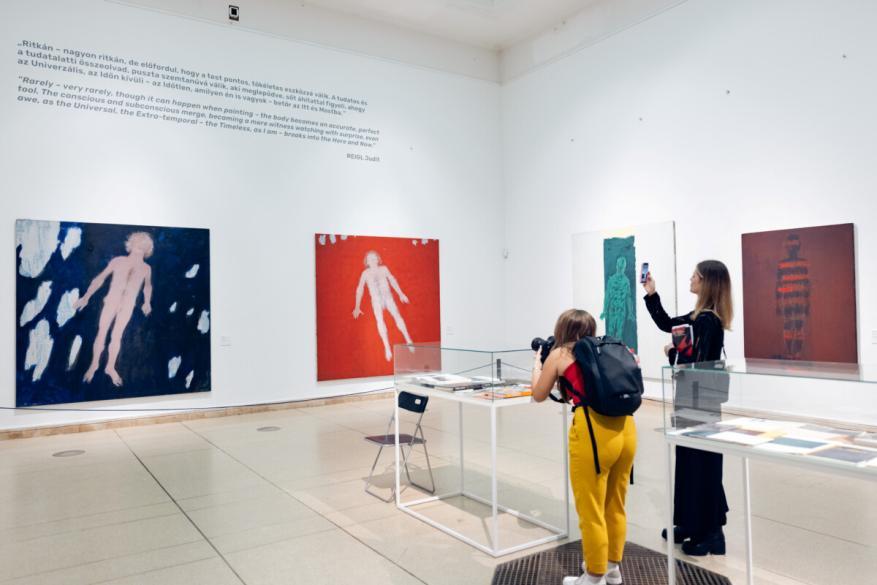 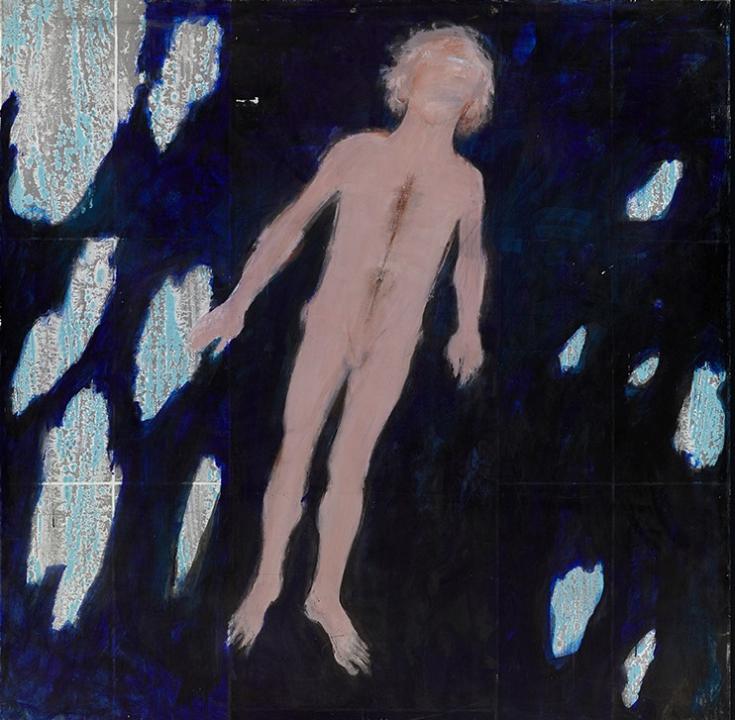 Reigl Judit  
Utazó 
2000
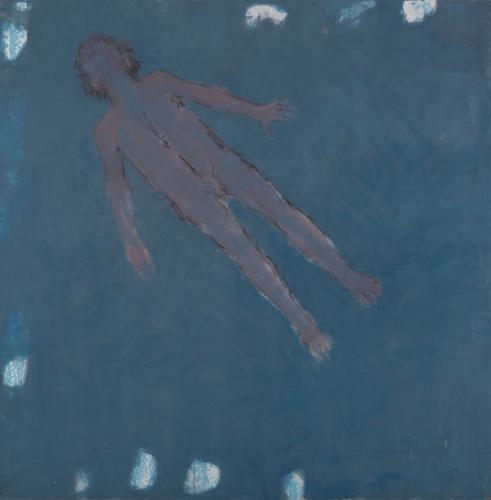 Reigl  Judit 
Kívül (Hors) 
1998vegyes technika,vászonKiscelli Múzeum – Fővárosi Képtár
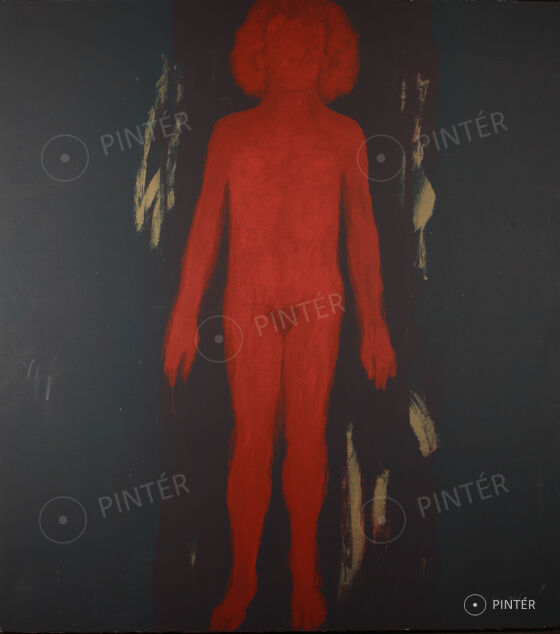 Reigl Judit
 New York 2001 szeptember 11. 
 2001-2002
litográfia, papír 
 118 x 106 cm
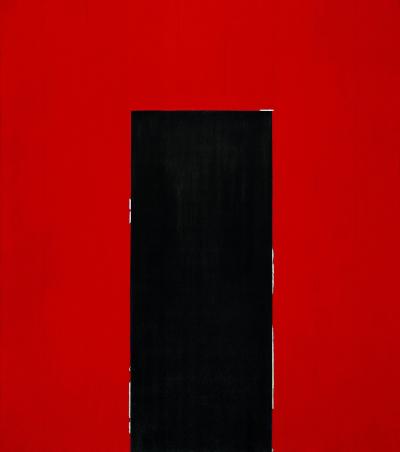 Reigl Judit
Bejárat- kijárat 
 1988 
 Vegyes technika vászonra
220 x 195 cm 
  A művész tulajdona
https://kalmanmaklary.com/artists/judit-reigl
Szitanyomás
Kiállítás részlet
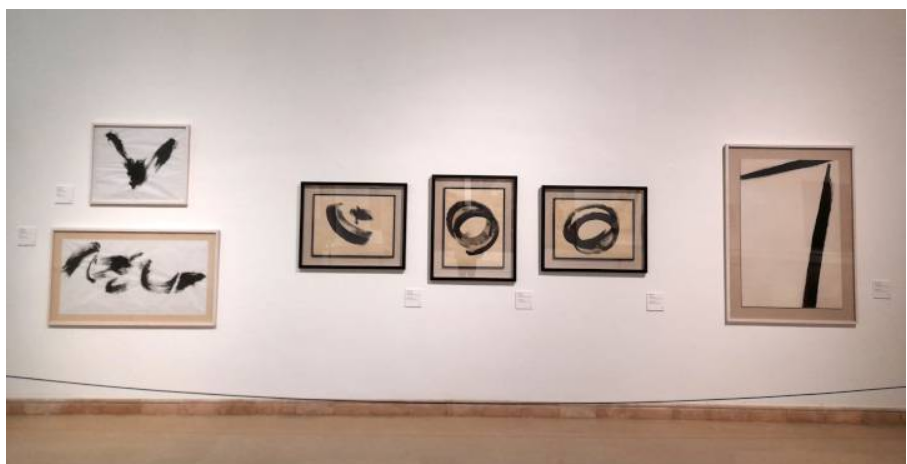 Reigl Judit: Cím nélkül I., 1958, Szitanyomás, 50-es kiadás 
 66 x 50 cm Kalman Maklary Fine Arts, 2016
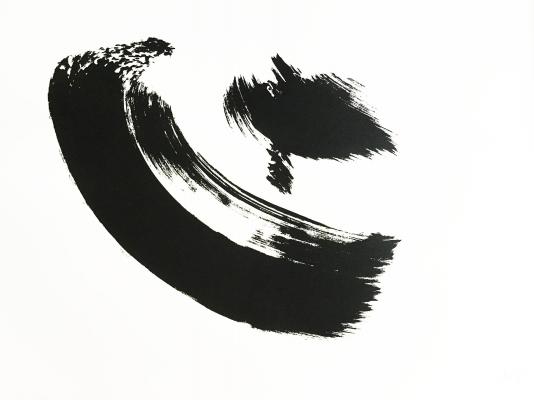 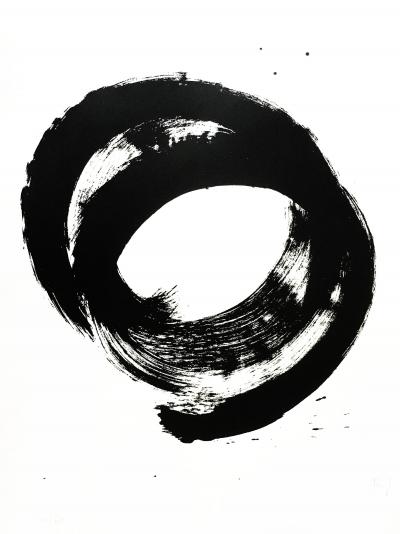 Reigl Judit
Cím nélkül II.
 1958
Szitanyomás 
50-es kiadás 
66 x 50 cm 
Kalman Maklary Fine Arts 2016
Reilg 100/ Reigl Judit és a Második Párizsi Iskola
Bíró Antal, Braun Vera, Fiedler Ferenc, Hantai Simon, Kallós Pál, Kolozsváry Zsigmond, Anton Prinner, Rozsda Endre, Szóbel Géza, Vajtó Ágota, Jean Dubuffet, Hans Hartung, Jean-Paul Riopelle és Jean Degottex
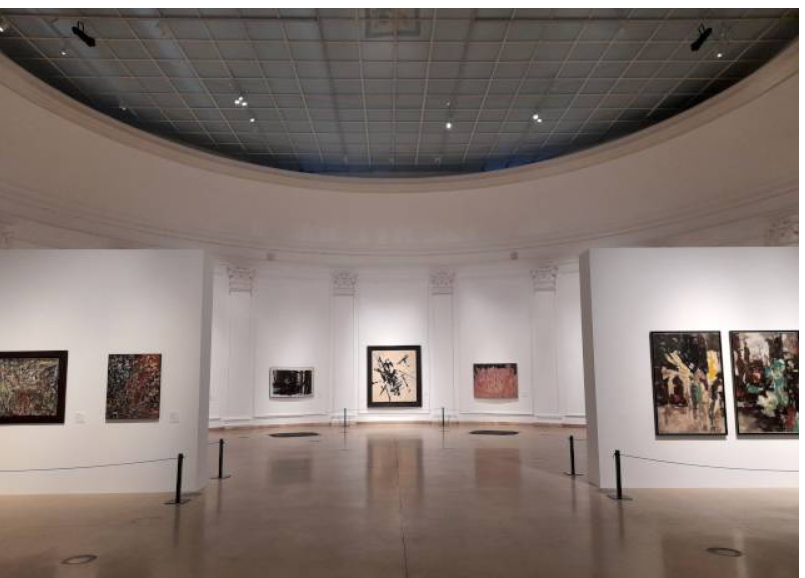 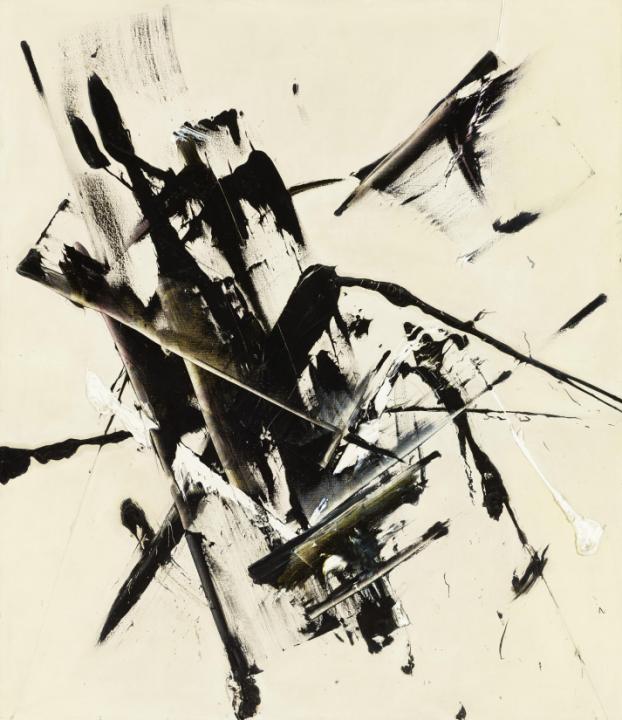 Reigl Judit
Kitörés 
1956
 olaj, vászon 
180 x 160 cm
Jean Dubuffet: Táj  íjásszal, 1953, Olaj, vászon, 114 x 146,7 cm
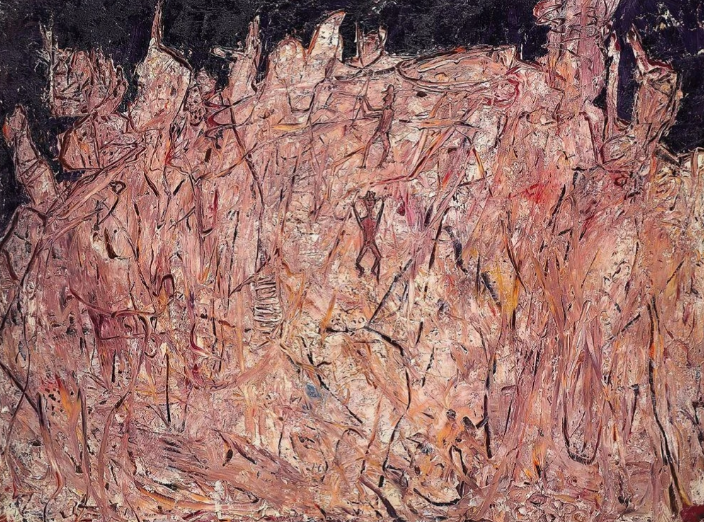 Rozsda Endre: Cím nélkül, 1958, olaj, vászon, 81 × 100 cm (Fotó/Forrás: DARABOS György © KMFA Archívum / Műcsarnok)
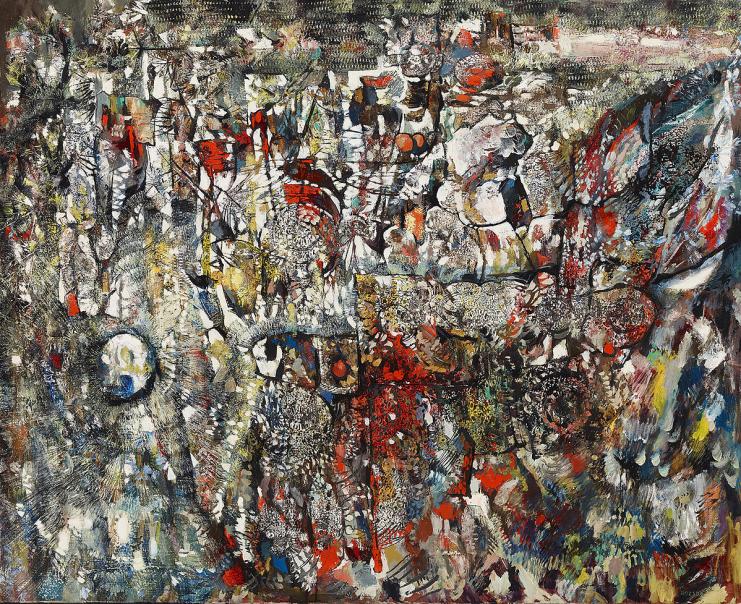